Ш. Смағұлов атындағы  Алматы облыстық мамандандырылған  дарынды балаларға арналған физика-математика мектеп-интернатыӘлеуметтік-педагог:Кенесова Алуа Сакенқызы
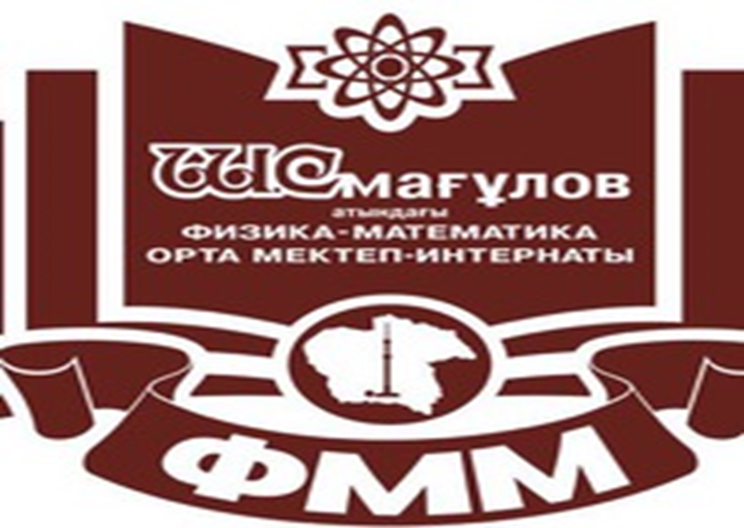 Әлеуметтік педагог мектепте негізгі бағыттарда жұмыс жасайды:
1. Диагностикалық қызмет;
2.Өз қызметінде көмекті қажет ететін балаларды анықтау;
3.Кәмелетке толмағандардың, ата-аналардың құқықтық тәрбиесін ұйымдастыру;
4. «Қиын» оқушылармен жұмыс
5.Сынып жетекшілері, медициналық қызметкерлер, ата-аналар комитетімен, пән мұғалімдерімен қарым-қатынасты үйлестіру.
МЕКТЕПТІҢ ӘЛЕУМЕТТІК КАРТАСЫ
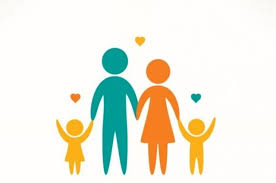 Әлеуметтік педагог
Сынып тәрбиешілері
Ата-ана
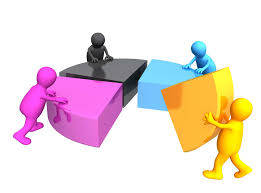 Әлеуметтік  педагогтың жұмыс нысаны
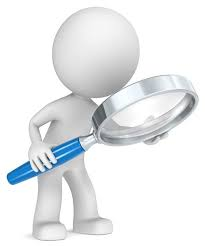 БАЛАЛАР;
ЖАСТАР;
ЕРЕСЕК АДАМДАР;
ҚАРТТАР;
ЖАЛПЫ ОТБАСЫНЫҢ БАРЛЫҚ МҮШЕЛЕРІ.
Әлеуметтік  педагогтың  әрекет ету кезеңдері
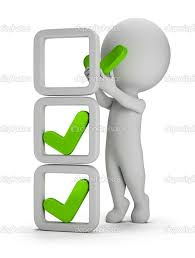 I КЕЗЕҢ 
оҚУШЫЛАРДЫҢ ӘЛЕУМЕТТІК ӨМІРІНІҢ ШЫНАЙЫ БОЛМЫСЫН ЗЕРТТЕУ
ii кезең 
 зерттеу материалдарының қорытынды құжаттарына сәйкес мақсат-міндеттерді анықтайды
iii кезең 
әрбір іс пен әлеуметтік педагогикалық қызмет кезеңдеріндегі зерттеу нәтижелері
Әлеуметтік педагог төмендегі ережелерді сақтау тиіс
Ата-аналар мен балалар өзін зерттеу объектісі ретінде сезінбеуі тиіс;
 Зерттеу мақсаты, жоспарлы,үздіксіз және жүйелі жүргізілуі тиіс;
Зерттеу әдістері халықтық дәстүрлі тәрбие әдістерімен байланысты болуы тиіс;
Психологиялық, педагогикалық әдістер әртүрлі, санқилы және кешенді пайдаланылуы тиіс.
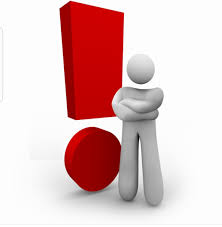 ӘЛЕУМЕТТІК ПЕДАГОГТЫҢ МЕКТЕПТЕГІ  ОҚУШЫЛАР ТУРАЛЫ ЖАЛПЫ МӘЛІМЕТТІ АНЫҚТАУҒА  АРНАЛҒАН САУАЛНАМАЛАР
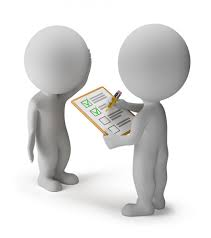 ОҚУШЫЛАР ТУРАЛЫ ЖАЛПЫ МӘЛІМЕТТІ АНЫҚТАУҒА АРНАЛҒАН АНКЕТАЛЫҚ СҰРАҚТАР
1.Аты-жөнің _______________________________________________________________________________________
2.Отбасыда неше жан бар және кімдер?_______________________________________________________________
3.Сенің алға қойған мақсатың қандай?_______________________________________________________________
4.Мектепте қандай пәндер ұнамайды, неге?___________________________________________________________
5.Қандай пәндер ұнайды және несімен?_______________________________________________________________
6.Мектепте өтілетін қандай шараларға қатысасың?________________________
_______________________________________________________________________
7.Сабаққа қанша уақыт дайындаласың, қай мезгілде?______________________
_______________________________________________________________________
8.Cенің достарың кімдер, олардың қандай болғанын қалайсың?_____________
_______________________________________________________________________
9.Зиянды әдеттерге көзқарасың қандай?__________________________________
10.Өмірге қөзқарасың қандай?___________________________________________
11.Жанұяда кіммен көп сырласасың? (әкеңмен, анаңмен, ағаңмен, әпкеңмен 
және т.б)_______________________________________________________________
12.Өзің туралы көзқарасың қандай?______________________________________
13.Адамгершілік деген ұғымды қалай бағалайсың?________________________
14.Оқушы қандай болу керек?___________________________________________
_______________________________________________________________________
15.Мектептегі ережелер ұнайды ма, әлде ұнамайды ма? Не себептен? ________
_______________________________________________________________________
16.Қандай тақырыптағы кітаптарды (газет-журналдарды) оқисың?_______________________________________________________________
17.Ата-анаңмен жиі ұрысасың ба? Не себептен?__________________________________________________________________________________________________
18.Болашақта қандай мамандық иесі болғың келеді?______________________________________________________________________________________________
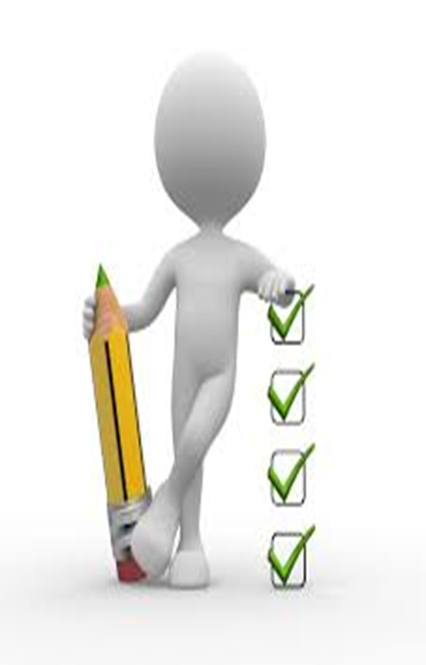 ОҚУШЫЛАРДЫҢ ӨЗІ ЖӘНЕ ОТБАСЫ ЖАҒДАЙЫН АНЫҚТАУҒА АРНАЛҒАН САУАЛНАМА
Оқушының аты-жөні:___________________________________________
Туған жылы, айы, күні:__________________________________________
Сыныбы:_______________________________________________________
Қай мектептен келді?____________________________________________
Cүйікті ісің:
а) кітап оқу;
ә) теледидар көру;
б) компьютерлік жұмыстар және ойындар;
в) техникалық заттар мен қолөнер бұйымдарды;
г) бос серуендеу.
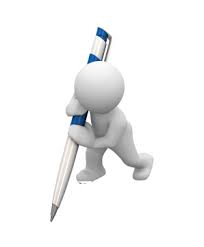 ОТБАСЫ  ЖӘНЕ ТҰРМЫС ЖАҒДАЙЫН АНЫҚТАУҒА АРНАЛҒАН  САУАЛНАМА
1.Отбасы құрамы, саны:________________________________________________________________
а) Әкесінің аты жөні: ___________________________________________________________________
Туған жылы:__________________________________________________________________________
 Қызметі, жұмыс орны:_________________________________________________________________
ә) Анасының  аты-жөні:_________________________________________________________________
Туған жылы:__________________________________________________________________________
Қызметі, жұмыс орны:_________________________________________________________________
б) Отбасы мүшелері (аты-жөні, туған жылы, қызметі):_____________________________________
Ағасы________________________________________________________________________________
Әпкесі________________________________________________________________________________
Інісі___________________________________________________________________________________
Сіңлісі (қарындасы)________________________________
___________________________________________________
2. Отбасы бюджеті___________________________________
____________________________________________________
Әр адамға шаққанда орташа ақшалай кіріс:____________
____________________________________________
3. Тұрмыс жағдайы:
А) өте жоғары (100-80%)
Ә) орташа (80-40%)
Б) төмен (40-10%)
4. Баланың оқуына және демалуына жағдай 
жасалған ба?
А) иә
Ә) жоқ
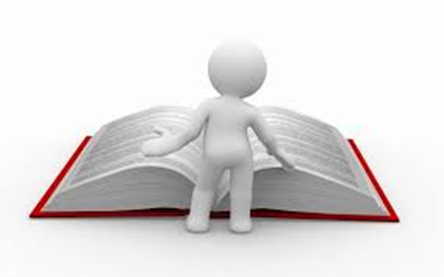 МЕКТЕПТІҢ ӘЛЕУМЕТТІК КАРТАСЫ
Мектеп директоры 	қолы	аты-жөні
Әлеуметтік педагог	қолы	аты-жөні
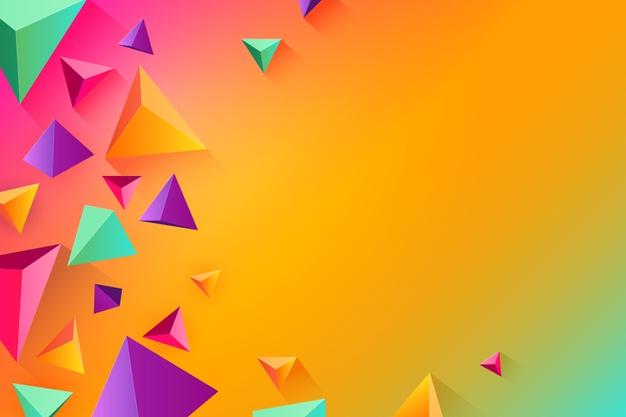 Назарларыңызға
 рақмет!!!